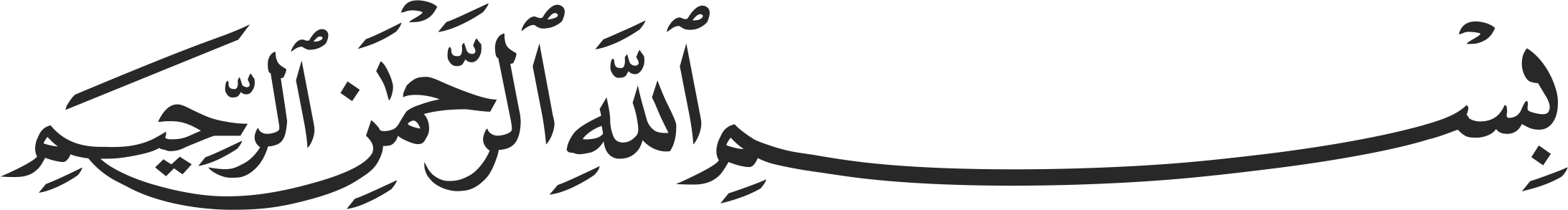 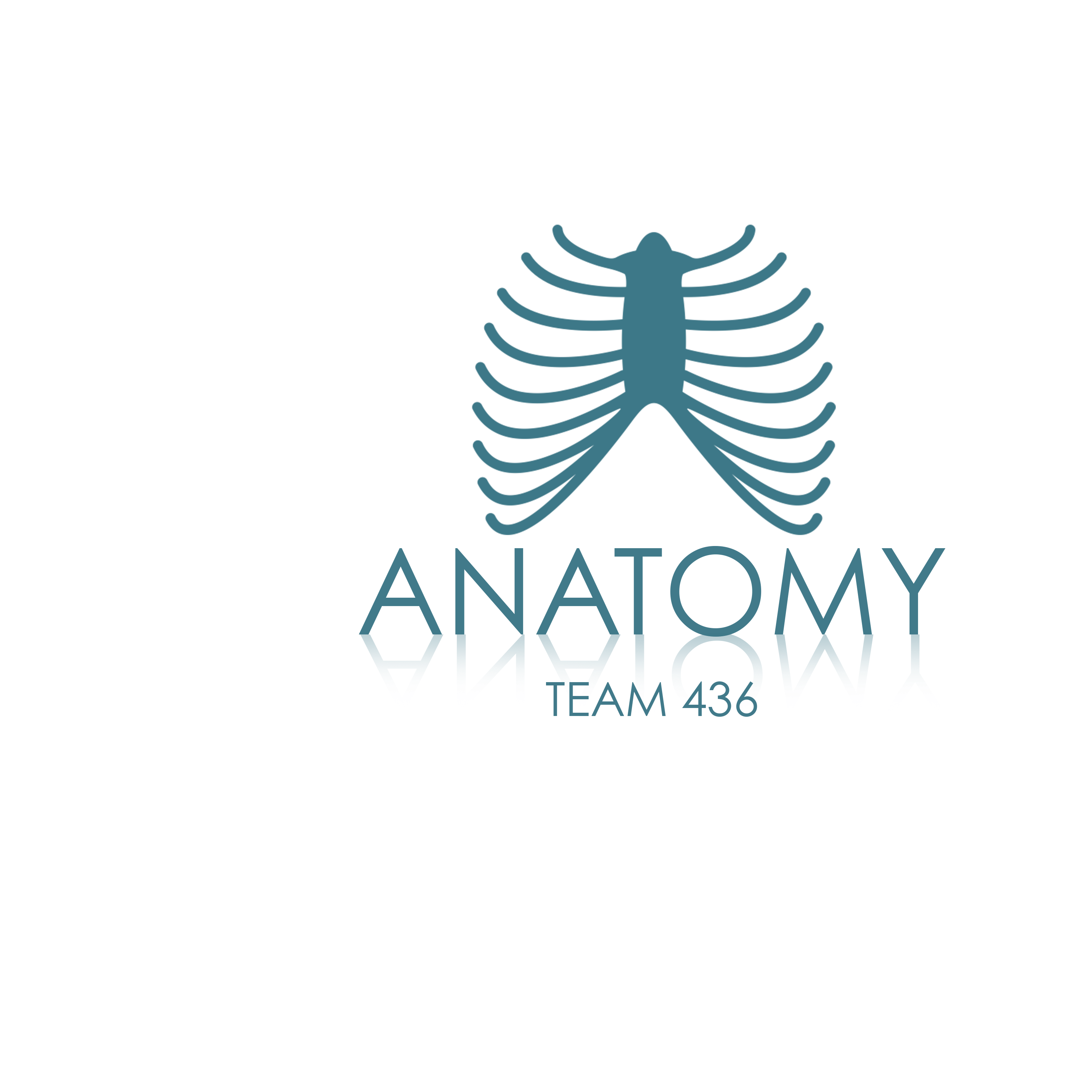 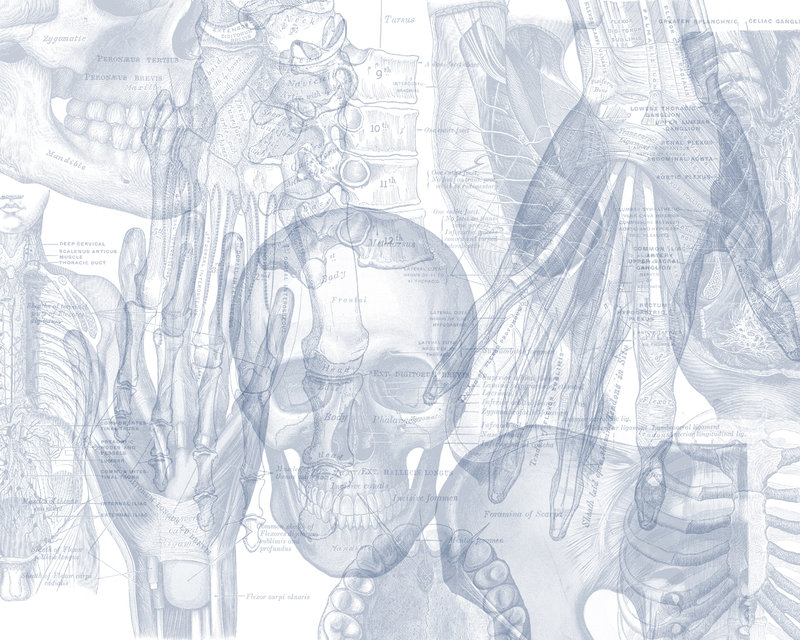 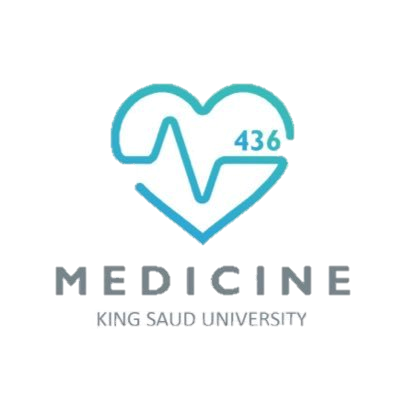 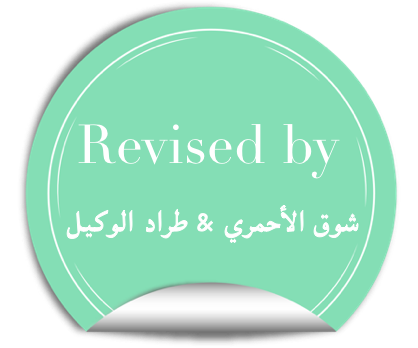 Color Code
Important 
Doctors Notes
Notes/Extra explanation
Radiological Anatomy Of The Chest
Please view our Editing File before studying this lecture to check for any changes.
Objectives
By the end of the lecture you should be able to:
 Identify the bones of the thoracic cage.
 Identify superficial soft tissues.
 Identify the trachea and lunge fields.
 Describe the mediastinum and the cardiac shadows.
 Describe brief knowledge about Bronchography.
 Describe brief knowledge about Coronary Angiography
Radiography
Different views of the chest can be obtained by changing the orientation/relative position of the body and the direction of the x-ray beams. 
The most common views are: 
Posteroanterior (PA)
Anteroposterior (AP)
Lateral (L).
Decubitus
Extra
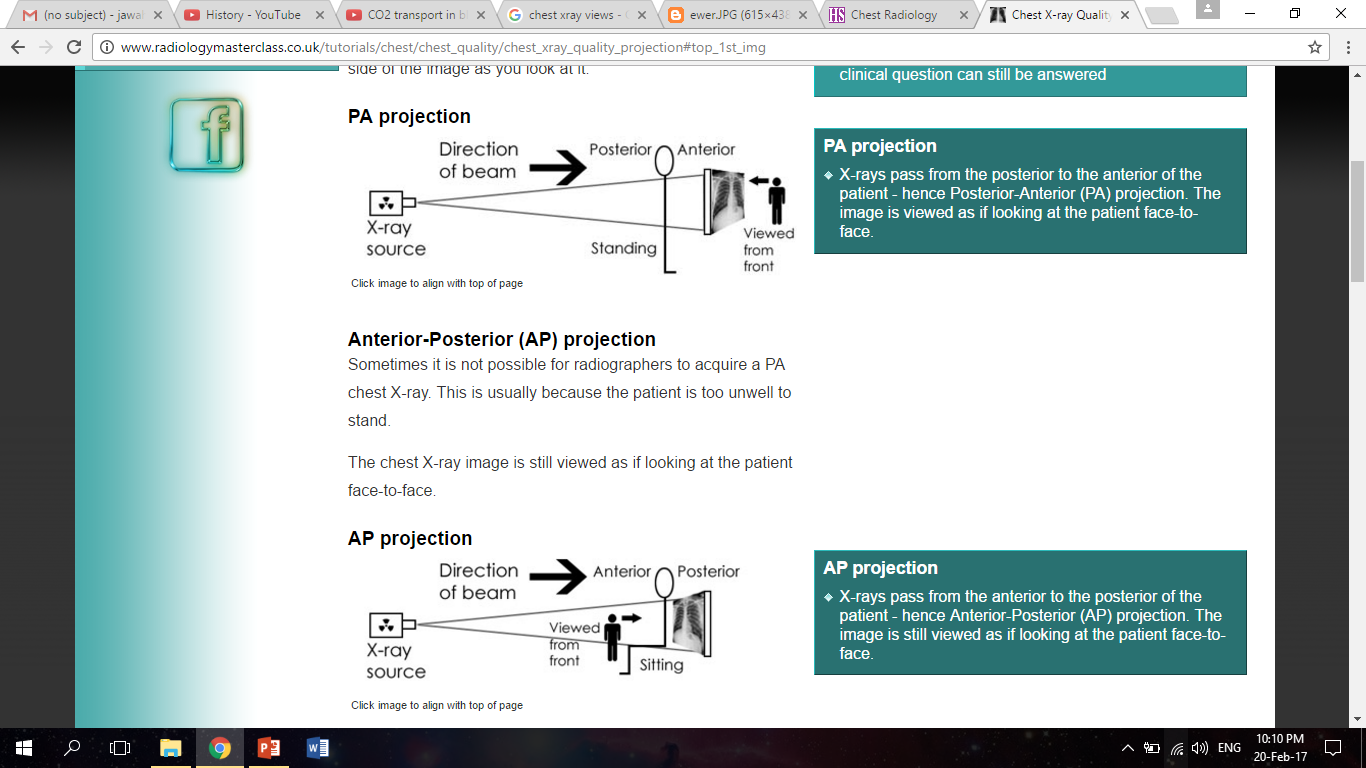 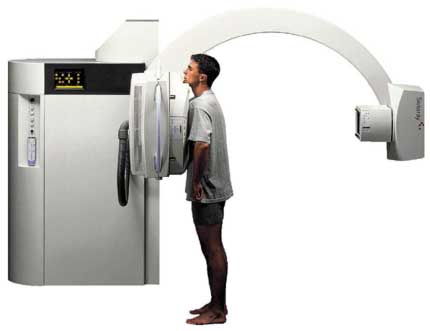 Extra
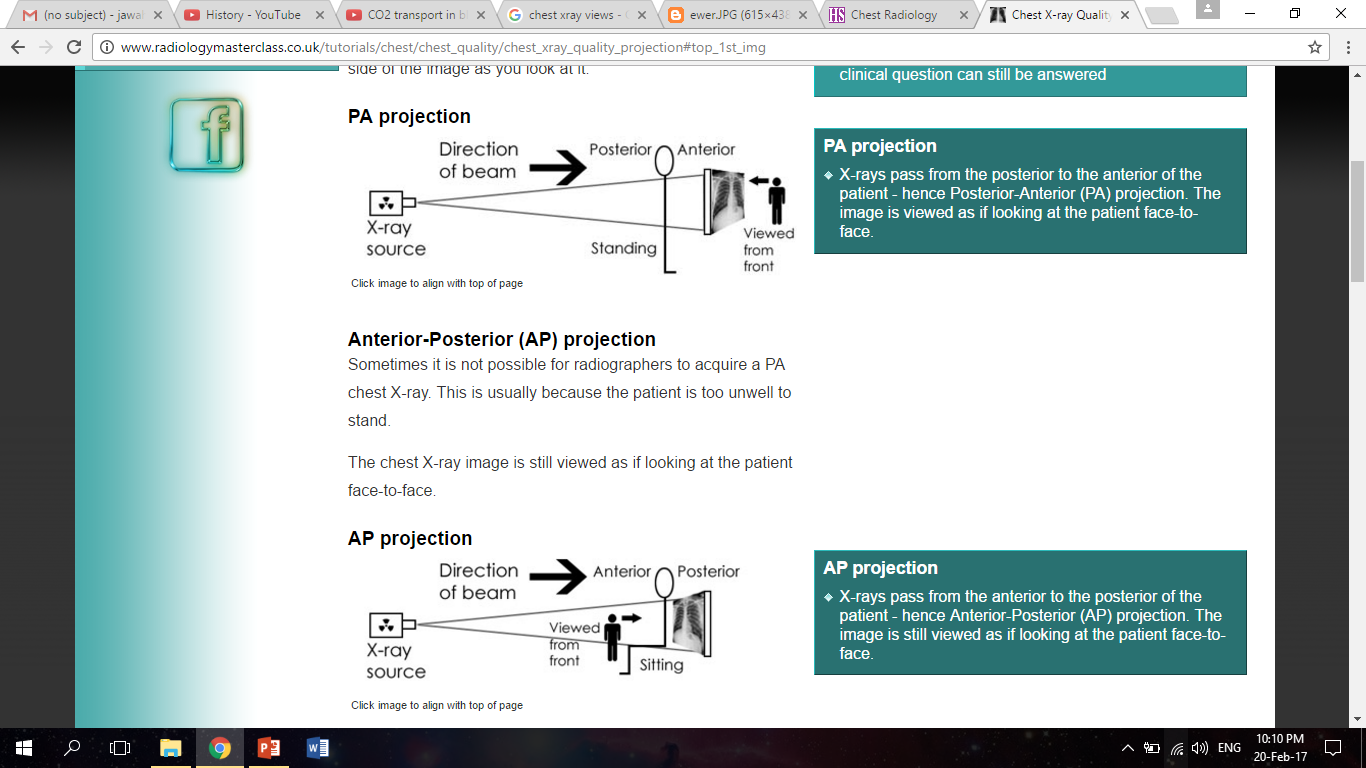 Only on the girls’ slides
Radiography
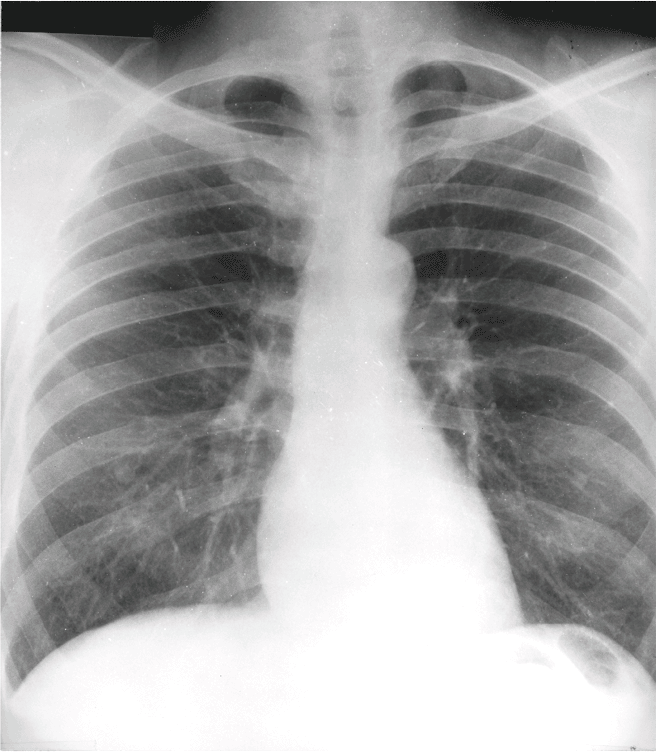 1. Posteroanterior  (PA) view:
Most commonly used.
The x-rays enter through the posterior aspect of the chest, and exit out of the anterior aspect where they are detected by an x-ray film.
 PA view gives a good assessment of the Cardiac Size.
It avoids magnification of the heart as the film is close to the anterior chest wall. (the patient stands directly in front of the sheet so that the beams fall directly without spreading and amplifying the picture)
How can we differentiate if the x-ray is PA or AP?
The PA is identified by the presence of the fundal gas bubble* and the absence of the scapulae in the lung fields**.
* The fundus is the only part of the stomach containing air instead of food. 
** The scapulae are not completely absent. The medial borders are partially visible.
Extra:
Notice how the scapulae are unclear in PA as opposed to the AP.
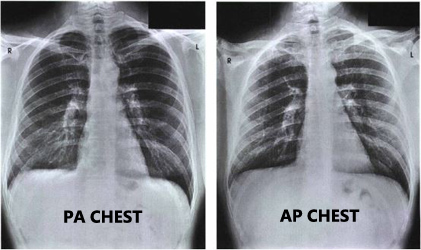 Only on the girls’ slides
Radiography
2. Anteroposterior  (AP) view:
The x-rays enter through the anterior aspect and exit through the posterior aspect of the chest. 
AP chest x-rays are done  where it is difficult for the patient to obtain a normal chest x-ray, such as when the patient cannot get out of bed (we call these patients bed ridden).  
3. Lateral view 
Taken from the side.
Indicated only for further interpretation. (to see structures we can’t see in the		 PA/AP, for example: the right ventricle and left atrium).
4. Decubitus: 
The patient is lying at the side.
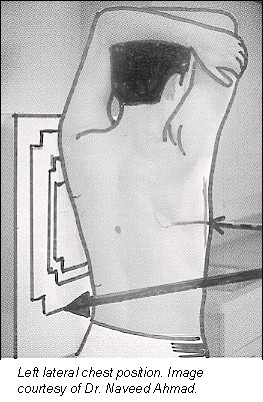 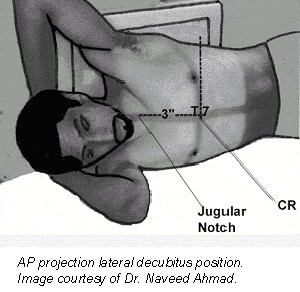 Extra
Extra
This slide is different in the girls’ and boys’ lectures
RadiographyIndications for chest X-ray
A chest x-ray may be used to diagnose and to plan the treatment  and follow up for various conditions, including:
Indication: reasons or signs we should use a chest x-ray.
Follow up:لمتابعة المريض هل تحسن أم لا
Pneumonia: infection of the lung usually by a bacteria or a virus.
Emphysema: enlargement of air spaces with destruction of their walls.
Atelectasis: (known as collapse), it is loss of lung volume because of inadequate expansion of air spaces.
Pleural effusion: accumulation of fluid in the pleural cavity.
Asbestos: a mineral that was used as an insulator.
Silica: a compound found in sand.
4-Chest radiographs are also used to screen for job-related lung diseases in industries such as mining where workers are exposed to dust,  example of diseases: Asbestosis, silicosis

5-Chest x-ray is also requested as pre-employment demand. (boys slide)
Posteroanterior Radiograph
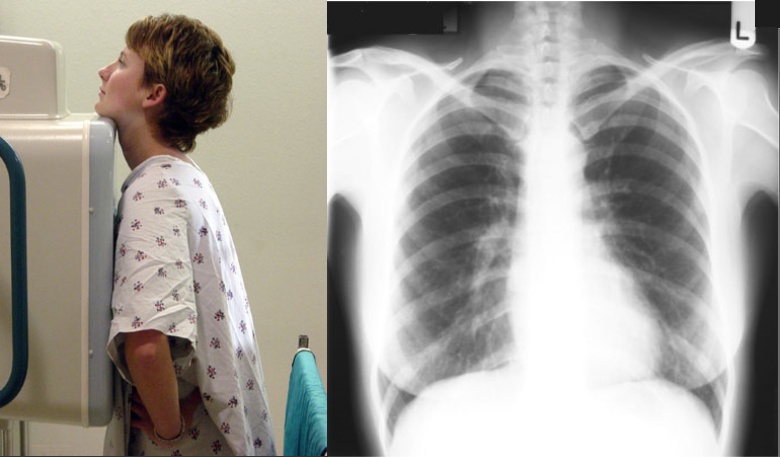 Posteroanterior Radiograph
For Posteroanterior  radiograph (PA), the following systems must be examined in order.
1. Superficial soft tissues; 
 The nipples in both sexes.
The breast shadow in female are seen superimposed on the lung fields.
2. Bones of thoracic cage.
3. Diaphragm. 
4. Lungs and bronchi.
5. Heart and great vessels.
This slide is different in the girls’ and boys’ lectures
Posteroanterior RadiographBones of the thoracic cage:
Thoracic vertebrae:
The Thoracic Vertebrae are imperfectly seen. 
The black parts resemble the trachea.
Clavicles:
seen clearly crossing the upper part of each lung field.
C
Medial border of the scapula:
may overlap the periphery of each lung field.
Anterior Ribs 
Posterior Ribs
each Rib should be examined in order from above downward and compared to their fellows of the opposite side to check for any abnormality or fracture .
S
V
R
Costo-transverse joints
The joint between the transverse process and the head of the ribs.
Costal Cartilages:
are not usually seen, but if calcified, they will be visible.
Note: *LT* is the left side of the patient
Posteroanterior RadiographDiaphragm
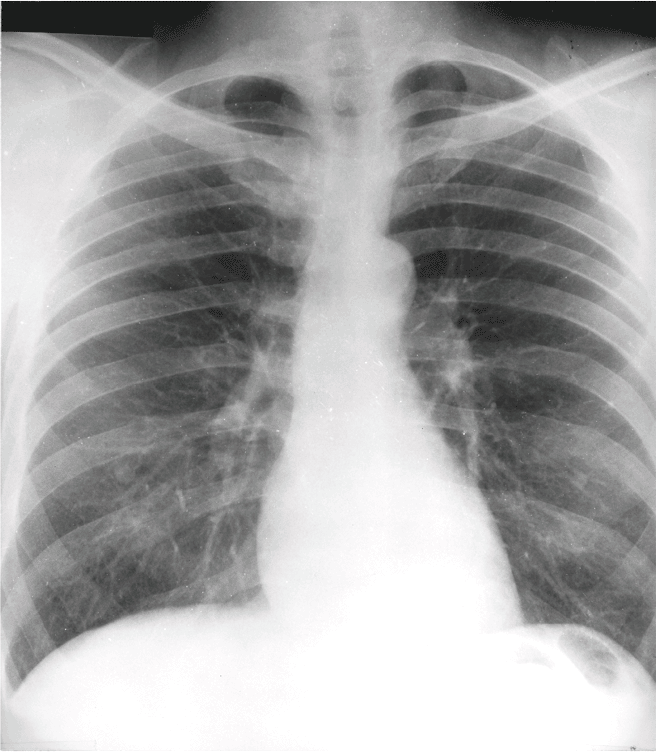 The diaphragm appears as a dome (or cupola) shaped  shadow on each side.
The right dome is slightly higher than the left. If the left dome is at the same level or higher than the right dome that means there is fluid in the peritoneal or pleural cavity. 
Beneath the right dome is the homogeneous, dense shadow of the liver. 
Beneath the left dome a gas bubble mostly  seen in the fundus of the stomach.
RD
LD
Gas bubble in the fundus of stomach
LD: Left Dome
RD: Right Dome
Posteroanterior RadiographDiaphragm
This slide is different in the girls’ and boys’ lectures
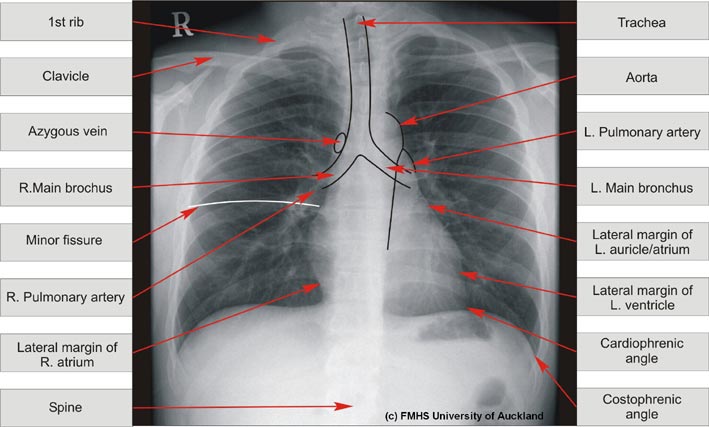 Costo-diaphragmatic (costo-phrenic) Angles:
They are at the sites where the diaphragm meets the thoracic/lateral wall. 
The angles become blunt or obscured in case of presence of pleural fluid or fibrosis. (normally they are acute.)
Notice the costophrenic angle, where the diaphragm meets the thoracic wall, the angle becomes blunt or obscured due to minimal pleural fluid (effusion) or fibrosis.
Also note the cardiophrenic angle where the diaphragm meet the heart.
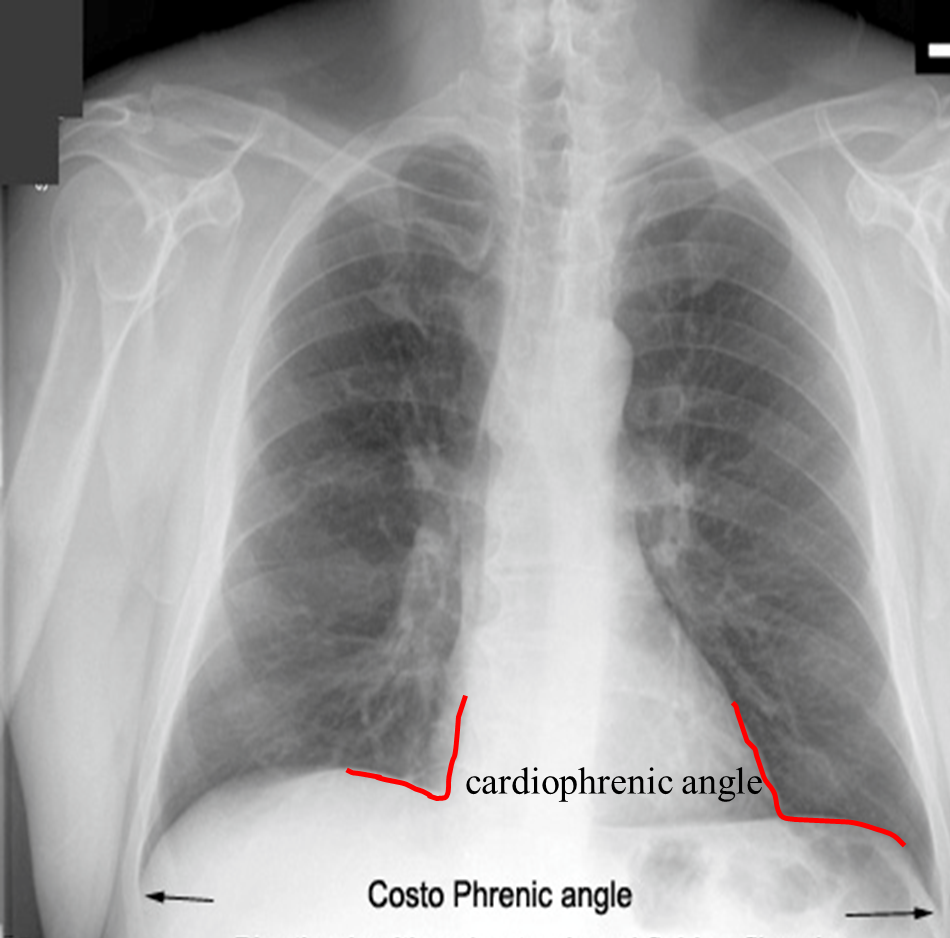 Posterior-Anterior View
Posteroanterior radiographTrachea
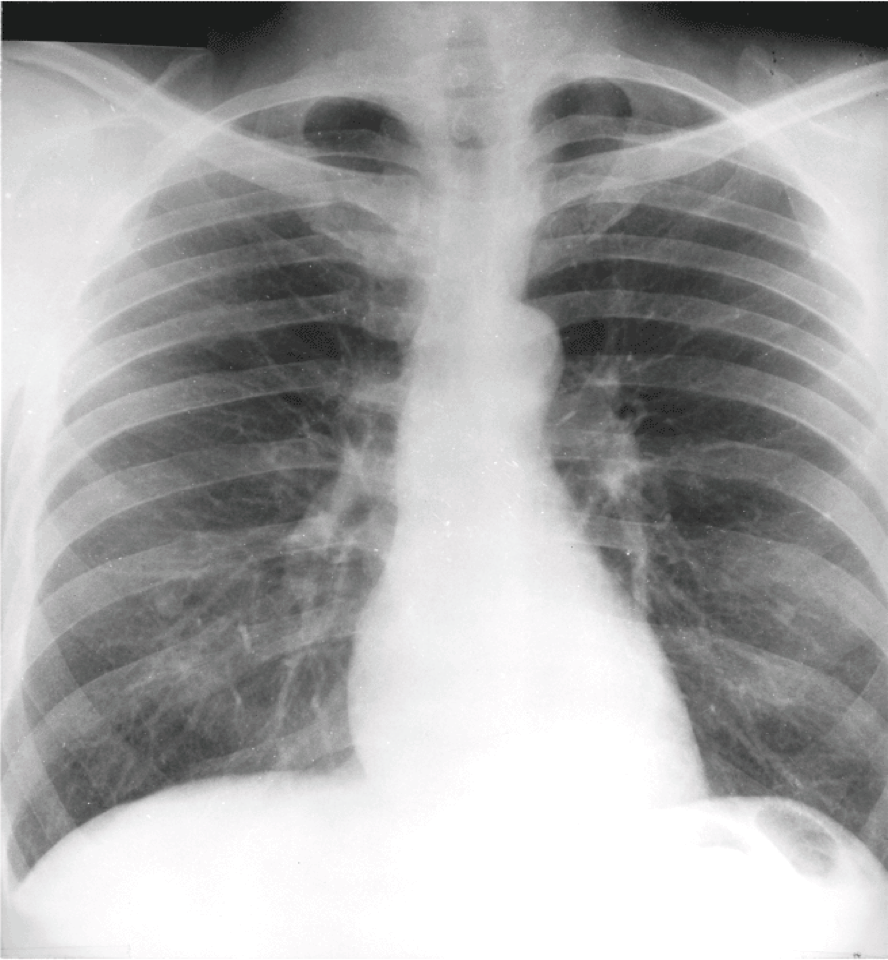 The radio-translucent, air-filled shadow of the trachea is seen in the midline of the neck as a dark area (because the trachea is a tube filled with air and air is black in x-rays).
This is superimposed by the lower cervical and upper thoracic vertebrae.
Tracheal Shift
Tracheal air column is seen shifted to right on X-ray chest PA view. 
It indicates:
A loss of volume of  the right upper lobe of the lung, either due to collapse or fibrosis.
OR
A massive pleural effusion on the left side. 
(But in this x ray, no pleural effusion is seen on the left)
Meaning the diagnosis is more likely loss of volume due to collapse or fibrosis.
Only on the girls’ slides
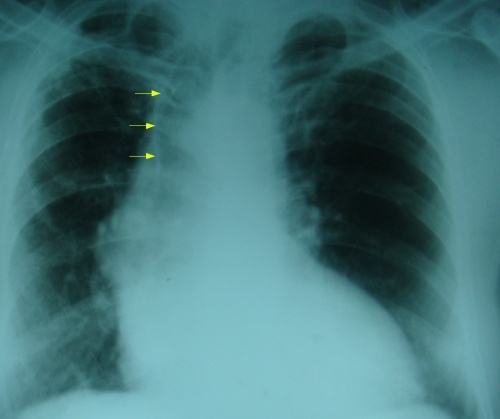 Posteroanterior radiographLungs
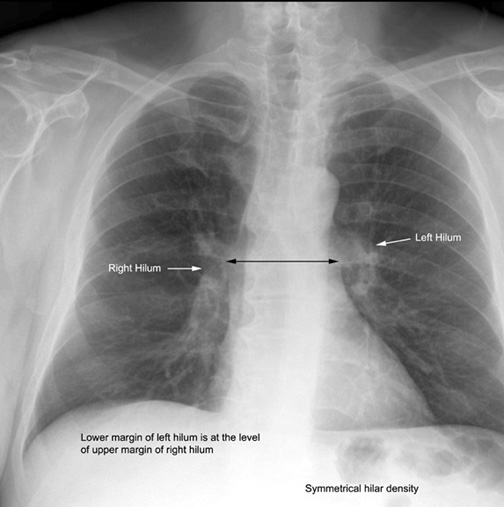 Lung roots/hilum: 
 Relatively dense shadows caused by the presence of:
 Blood-filled pulmonary and bronchial vessels.
 Large bronchi.
 Lymph nodes.
Notice that the lower margin of left hilum is at the level of upper margin of right hilum.
Posteroanterior radiographLungs
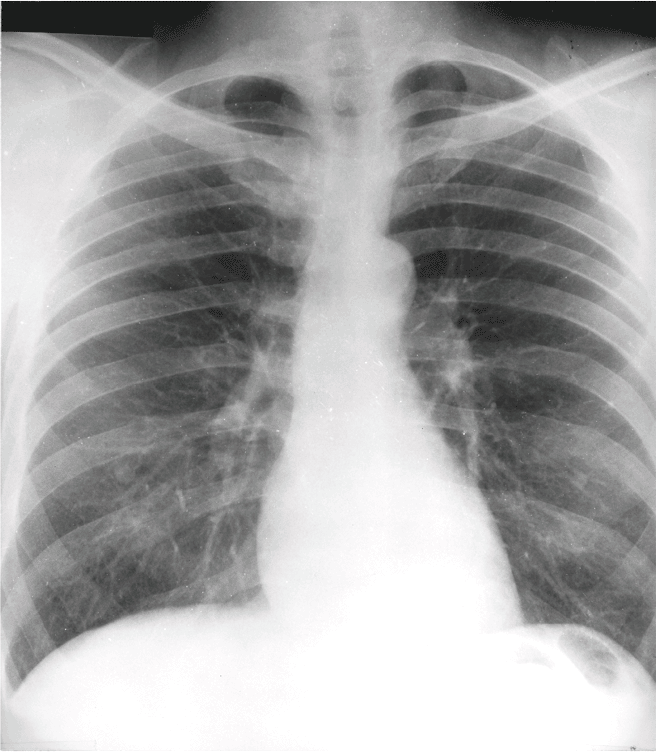 The lung fields, by virtue of the air they contain, readily permit the passage of x-rays. For this reason, the lungs are more translucent on full inspiration than on expiration. (when the lung contains more air, like in deep inspiration, it appears more clear on the x-ray)
The pulmonary blood vessels are seen as a series of small, round, white shadows radiating from the lung root. 
The large bronchi, also cast similar round shadows. 
The smaller bronchi are not seen.
H
B
H
PV
Posteroanterior RadiographMediastinum
Only on the girls’ slides
The shadow is produced by the various structures within the mediastinum, superimposed one on the other
Note the outline of the heart and great vessels.
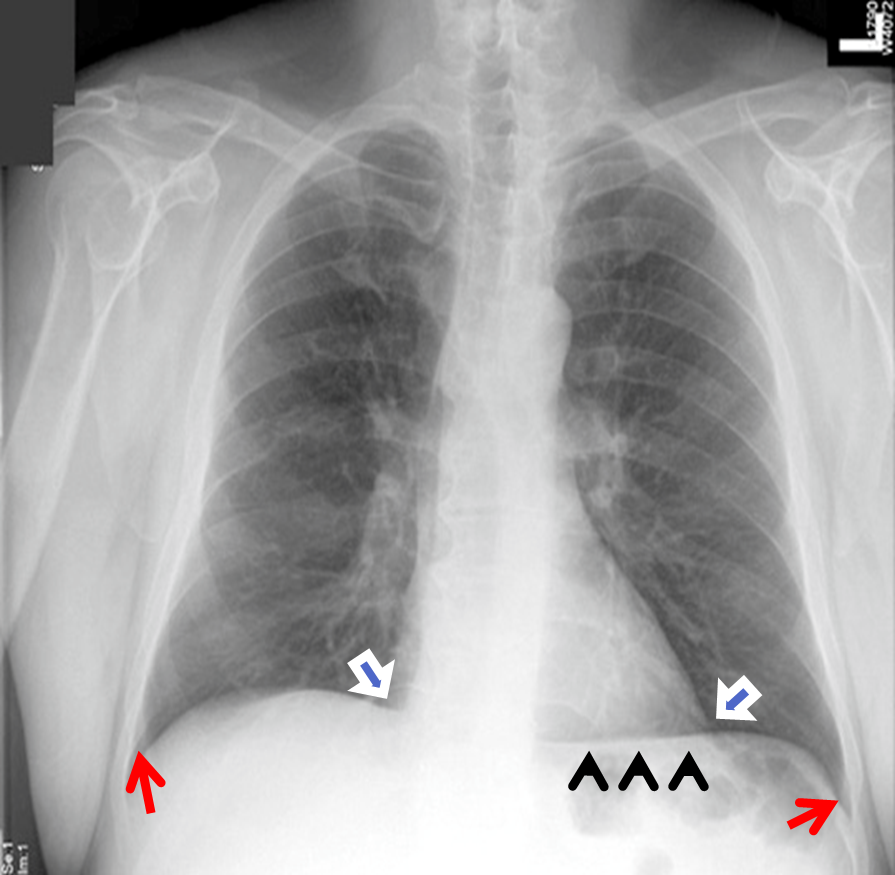 The inferior border of the mediastinum: (lower border of the heart) blends with the diaphragm and liver shadow. 
Note the cardiophrenic angles.
Posteroanterior RadiographMediastinum
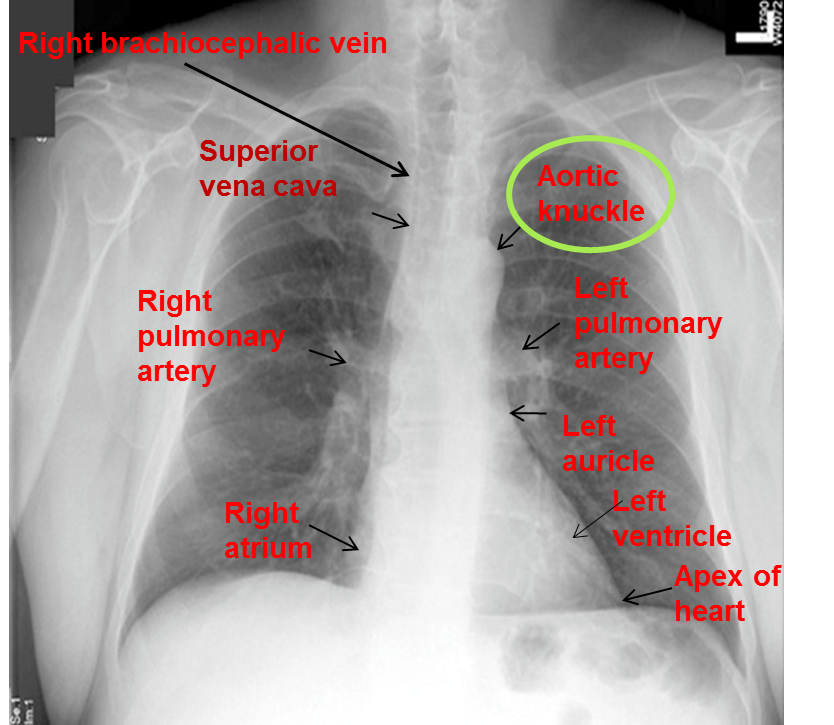 The right border of the  mediastinum from above downward consists of:
Right brachiocephalic vein
Superior vena cava
Right atrium		4.  Inferior vena cava 				     (sometimes)
The left border of mediastinum consists of: 
Aortic knuckle, or knob (a prominence caused by the aortic arch).
 Left margin of the Pulmonary trunk. 	
3. Left auricle. 		4. Left ventricle.	
5. Apex of heart.
Posteroanterior RadiographMediastinum
Only on the boys’ slides
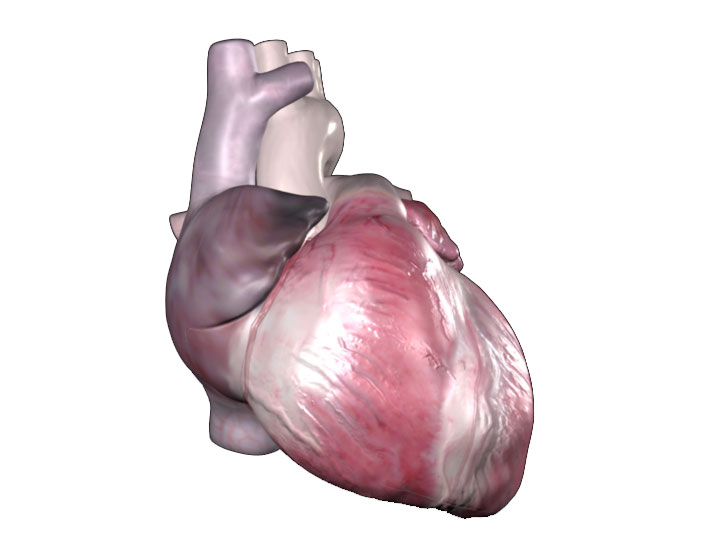 Aortic knuckle, or
knob  (aortic arch).
Pulmonary trunk. 
Left auricle.
Left ventricle.
Right Brachiocephalic Vein
Superior vena cava
Right atrium.
Inferior vena cava.
Posteroanterior Radiograph The heart
Vertical
Transverse
The Transverse Diameter of the heart should not exceed half the width of the thoracic cage. 
For example if the width of the thoracic cage is 32 inches, the transverse diameter of the heart should be less than 16.

On deep inspiration, when the diaphragm descends, the vertical length of the heart increases and the transverse diameter is narrowed. As if you are pulling down the heart.

In infants, the heart is always wider and more globular in shape than in adults.
The vertical and horizontal diameters are almost equal so the heart appears globular.
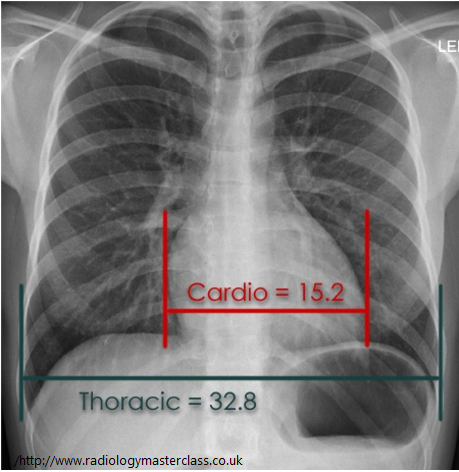 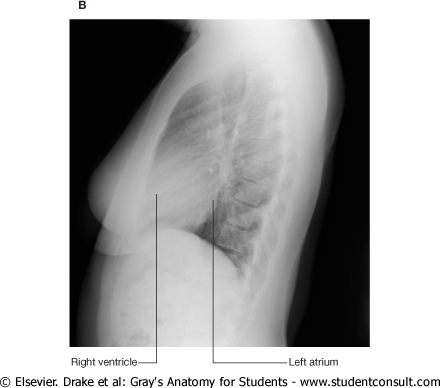 LV
Posteroanterior radiograph The heart
Only on the girls’ slides
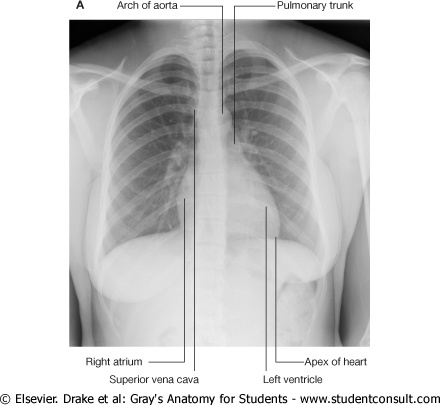 PA
In the PA view you can see the aortic knuckle, apex of the heart, right atrium and left ventricle, but in order to see the right ventricle and left atrium you have to look at the LV.
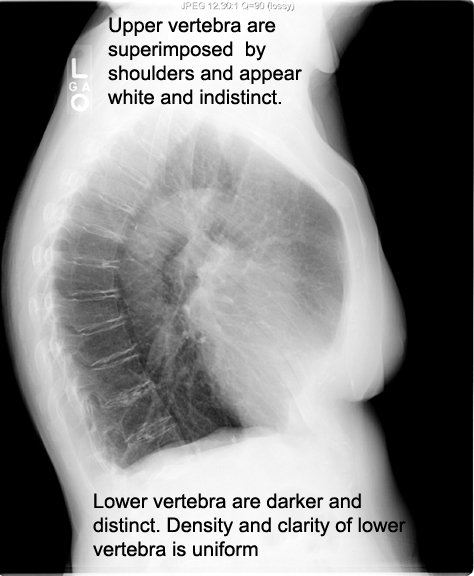 Only on the girls’ slides
Lateral radiograph of the chest
Aortic Arch
We also use the LV to asses the vertebral column.
Vertebral body
Pulmonary arch
Intervertebral disc
This slide is different in the girls’ and boys’ lectures
Bronchography
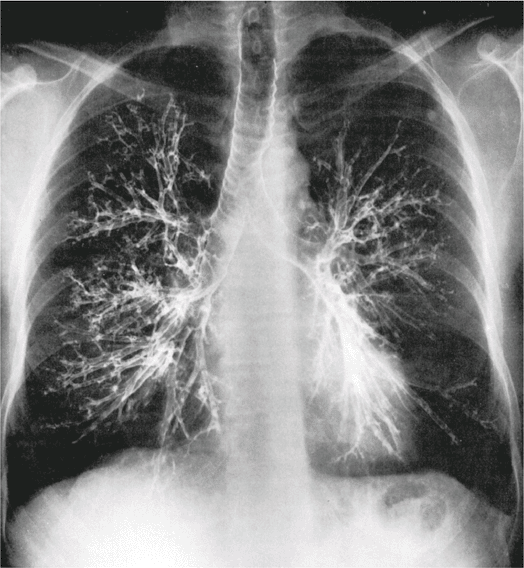 is a special study of the bronchial tree by means of the introduction of contrast media into a particular bronchus or bronchi, usually under fluoroscopic control. 
The contrast media are nonirritating and sufficiently radio opaque to allow good visualization of the bronchi. 
After the radiographic examination is completed, the patient is asked to cough and expectorate the contrast medium.
T
LB
RB
Fluoroscopy: A continuous X-ray beam is passed through the body part being examined. The beam is transmitted to a TV-like monitor so that the body part and its motion can be seen in detail. 
Radio opaque: obstructing the passage of radiant energy, such as x-rays, the representative areas appearing light or white on the film.
Expectorate: to spit
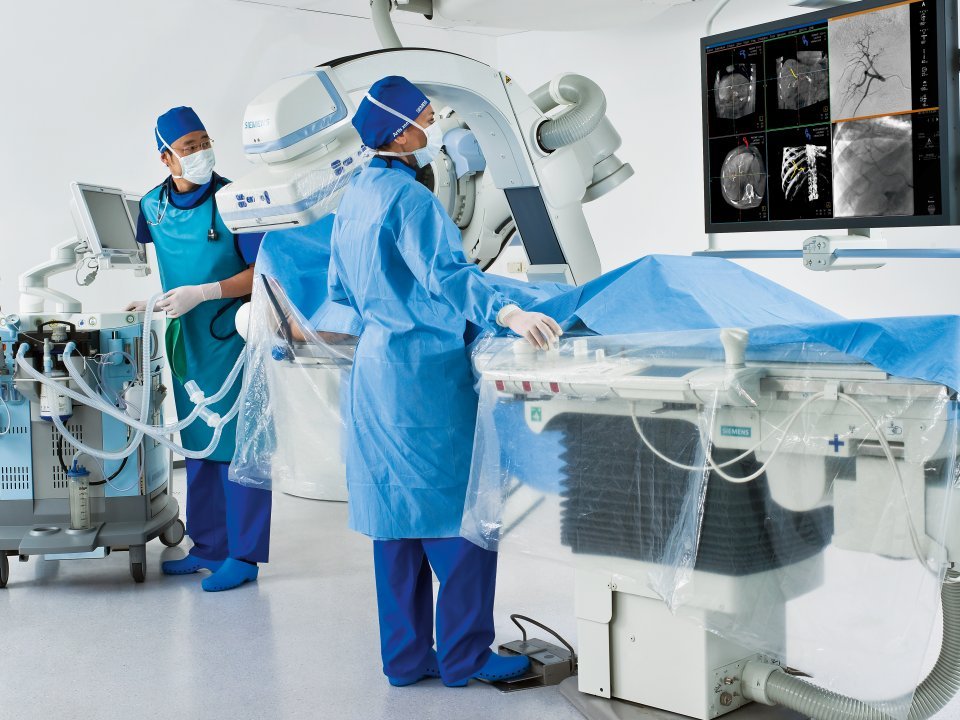 T: Trachea
RB: Right Bronchus
LB: Left Bronchus
Extra
This slide is different in the girls’ and boys’ lectures
Contrast visualization of the esophagus
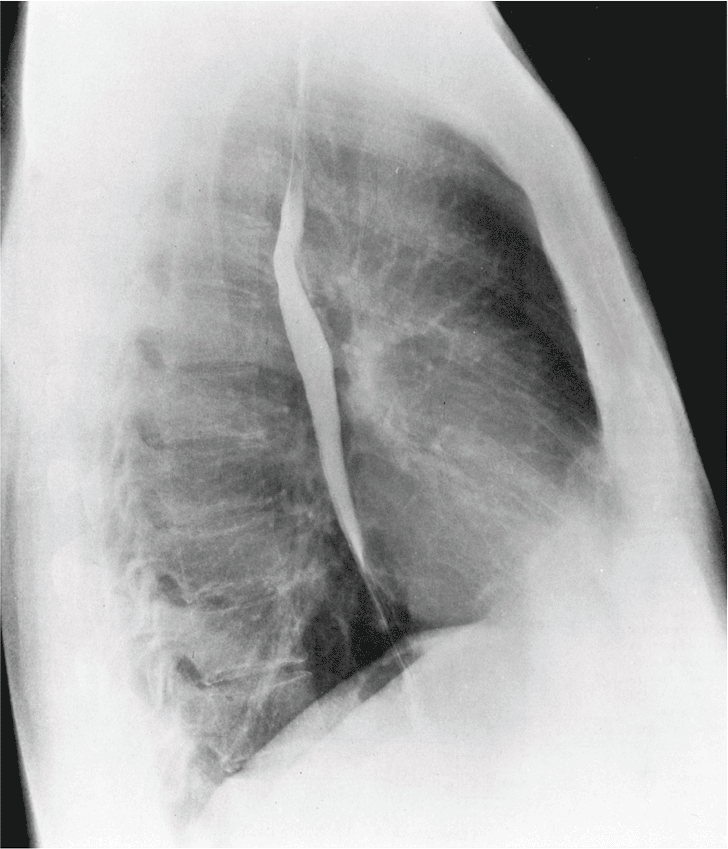 Contrast visualization of the esophagus by swallowing a contrast media, (barium swallow).
Identification of the aortic arch and left bronchus.
Identification of enlargement of left atrium. (When it enlarges it will press on the esophagus)
Other barium contrast studies for GIT:
Barium meal: stomach
Barium follow through: small intestine
Barium enema: large intestine
Esophagus
Left lateral radiograph of the chest of a normal adult man after a barium swallow.
This slide is different in the girls’ and boys’ lectures
Coronary Angiography (or Coronary Angiogram)
is an X-ray with radio-opaque material contrast in the coronary arteries.
The coronary arteries are visualized by introduction of radio-opaque material into their lumen
Pathological narrowing or blockage of coronary artery can be identified.
Extra picture for understanding
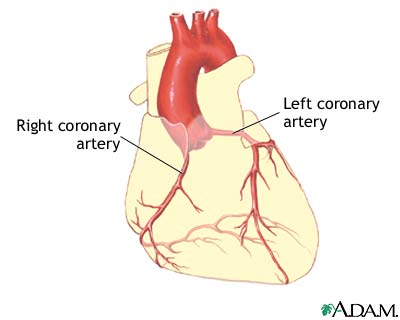 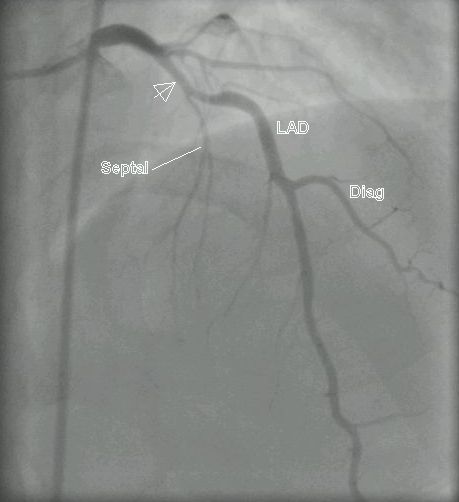 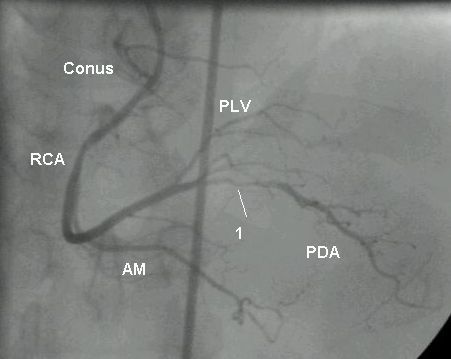 Note: the coronary arteries supply the heart.
Right coronary
Left coronary
MCQs
Q1- A chest X-ray can be used to diagnose:
Fractures of the ribs
Pneumonia
Tuberculosis
All of the above

Answer: D

Q2- Which one of these bones is NOT seen in the Posteroanterior radiograph ?
Thoracic vertebrae
Clavicles
Posterior Ribs
Cervical vertebrae

Answer: D

Q3-Beneath the right dome is the homogeneous dense     shadow of……?
The stomach
The liver
The kidney 
The lungs

Answer: B

 Q4-The most anterior structure of the left border of the mediastinum is?
Apex of the heart.
Left pulmonary artery.
Aortic knob.
Left ventricle.

Answer: C

Q5- Which structures forms the aortic knuckle?
Ascending aorta
Descending aorta 
Aortic arch
Apex of the heart

Answer: C

Q6-  Which of the following cannot be viewed in the PA view?
Left Ventricle
Right Ventricle
Superior Vena Cava
Inferior Vena Cava

Answer: B
Members: 
Yazeed Alsuhaibani
Abdulmalek Alhadlaq
Hamad Alkhudairy
Talal Alhuqail
Abdullah jammah
Mohammed habib
Majed Alzain
Abdulhakeem Alonaiq
Abdulaziz Alsalman 
Mohammed Alayed
Mohammed alkohail
Mohammed nuser
Khalid aldakheel
Abdulaziz almohammed
Abdulmohsen alghanam
Abdullah hashem
Mosaed alnowaiser
Abdulmohsen alkhalaf
Leaders:
Nawaf AlKhudairy 
Jawaher Abanumy
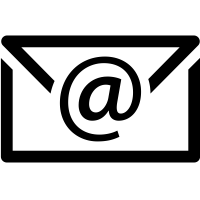 anatomyteam436@gmail.com
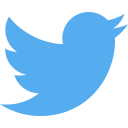 @anatomy436